Kemiallinen reaktio
kurssin arviointi
kaks labraa 12p kumpikin
koe n.60p. 
muuta?
8p tehtävistä, 8p. saa jos jättää joka toinen tunti yhden tekemättä. 
esitelmä tms?
Reaktioyhtälö
Reaktioyhtälössä kirjataan
Reagoivien aineiden ja lopputuotteiden kaavat ja olomuodot

Kertoimet (missä suhteessa aineet reagoivat) tasapaino
Joskus myös reaktion kulkuun liittyviä merkintöjä ja reaktioentalpia
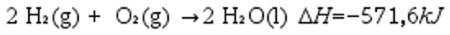 Olomuotojen päätteleminen
Ilmassa olevat aineet?
kaasuja, esim. typpi, happi, argon, hiilidioksidi, typen oksidit, rikkidioksia…
Metallit?
kiinteitä paitsi elohopea (neste)
Ioniyhdisteet?
esim. NaCl, kiinteä
Vesi?
neste, orgaanisten yhdisteiden palamisessa kaasuna
Esim.
Natriumin palamisreaktio

Ammoniakin valmistus typestä ja vedystä

Etanolin palamisreaktio
Tehtäviä
Kappale 1.1 Tehtävä 1.1, 1.2, 1.3, 1.6